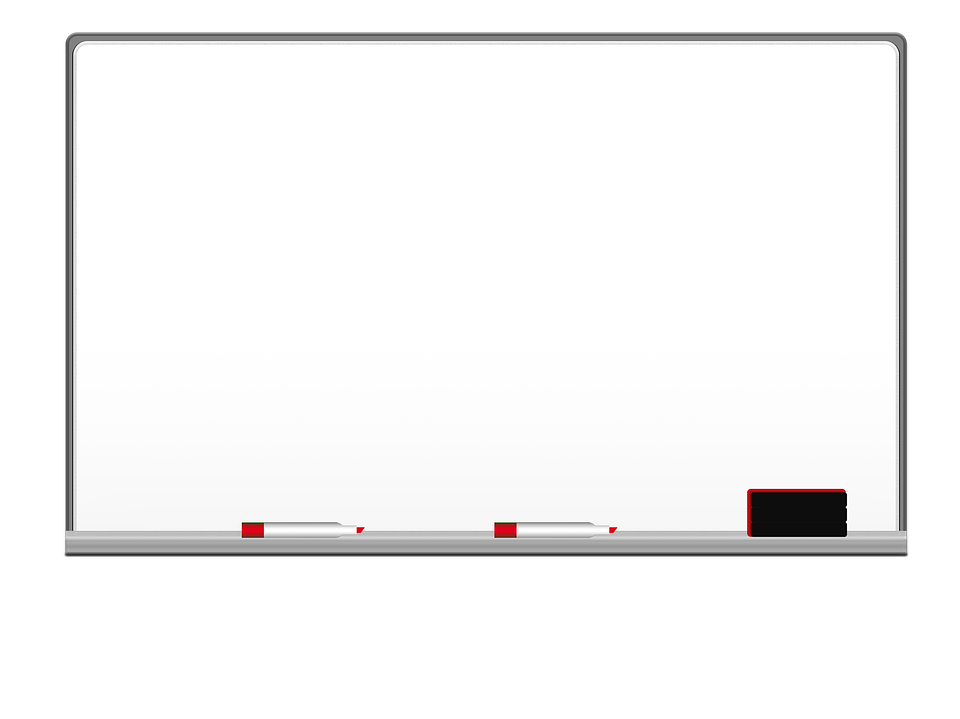 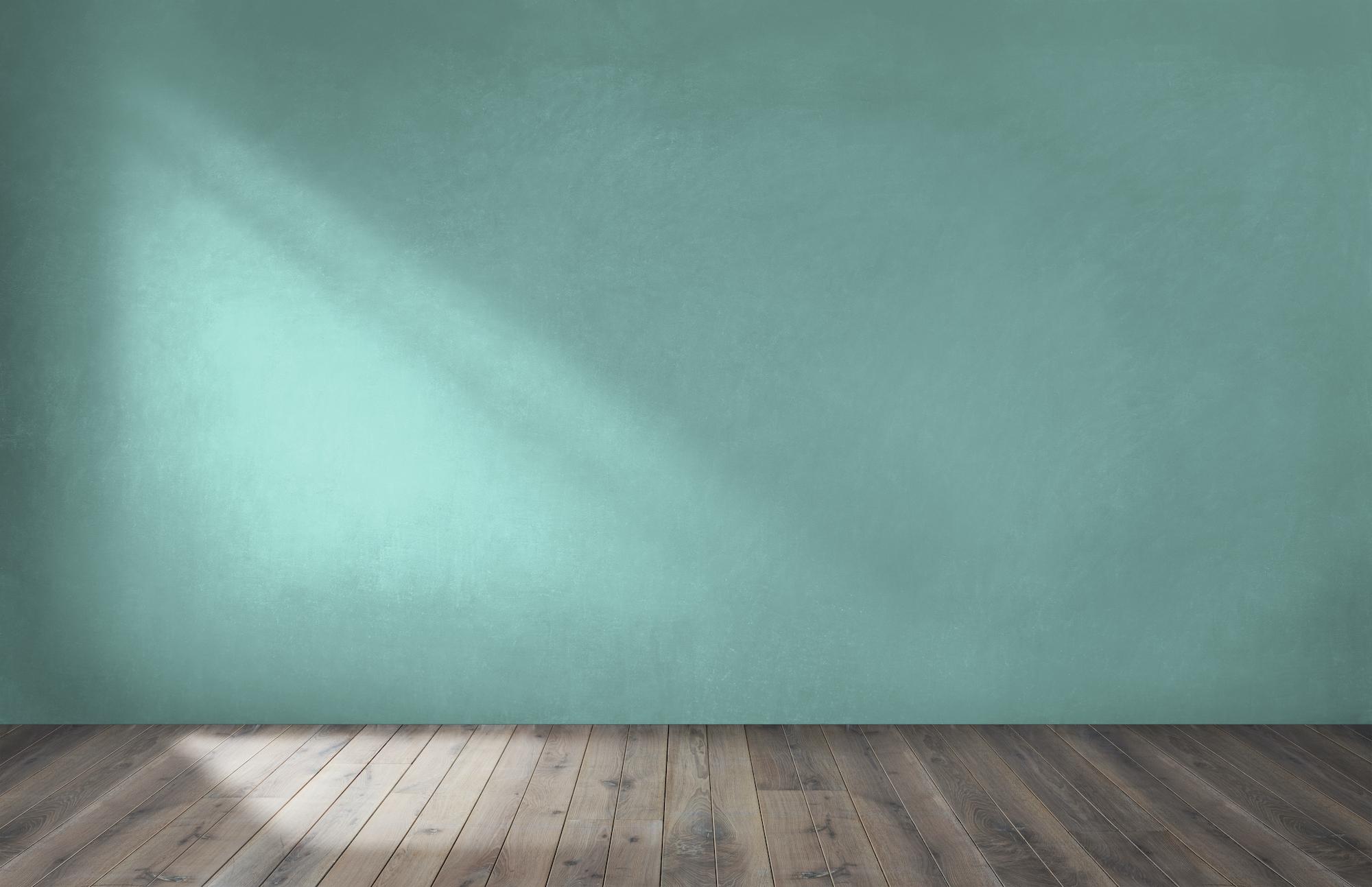 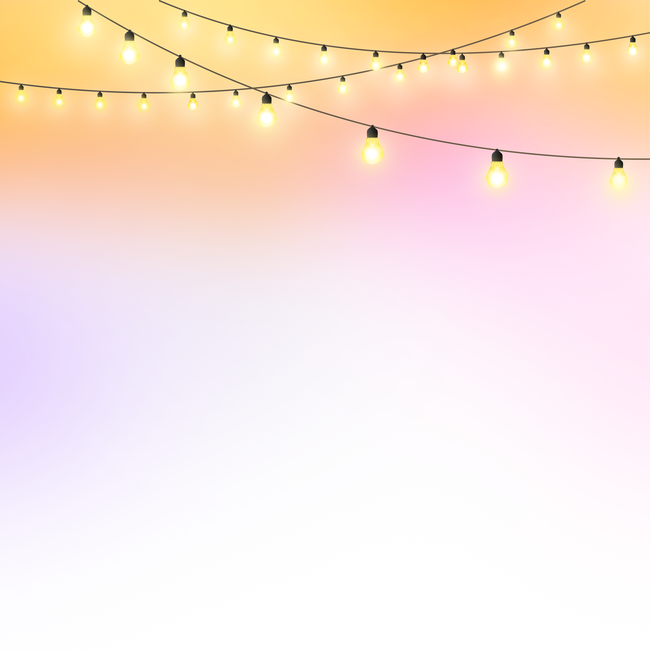 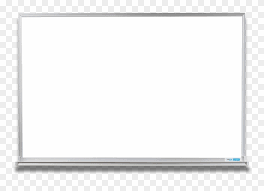 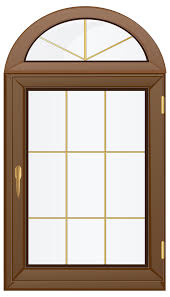 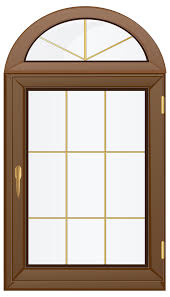 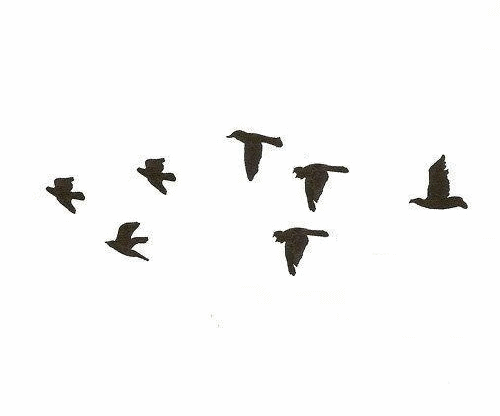 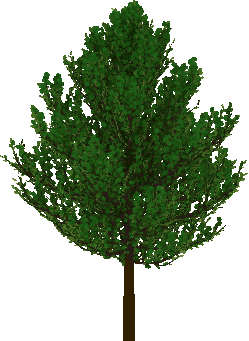 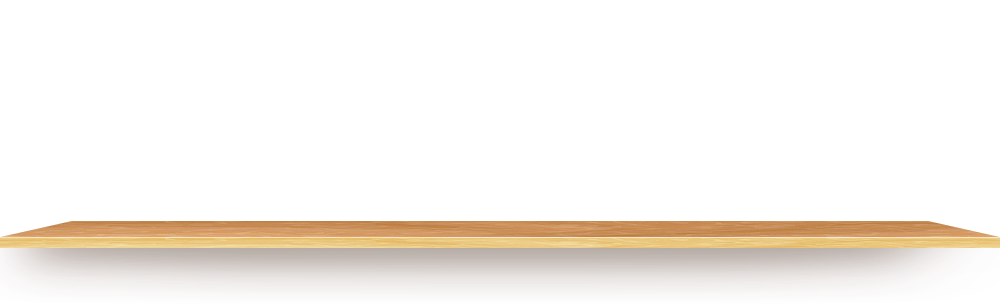 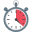 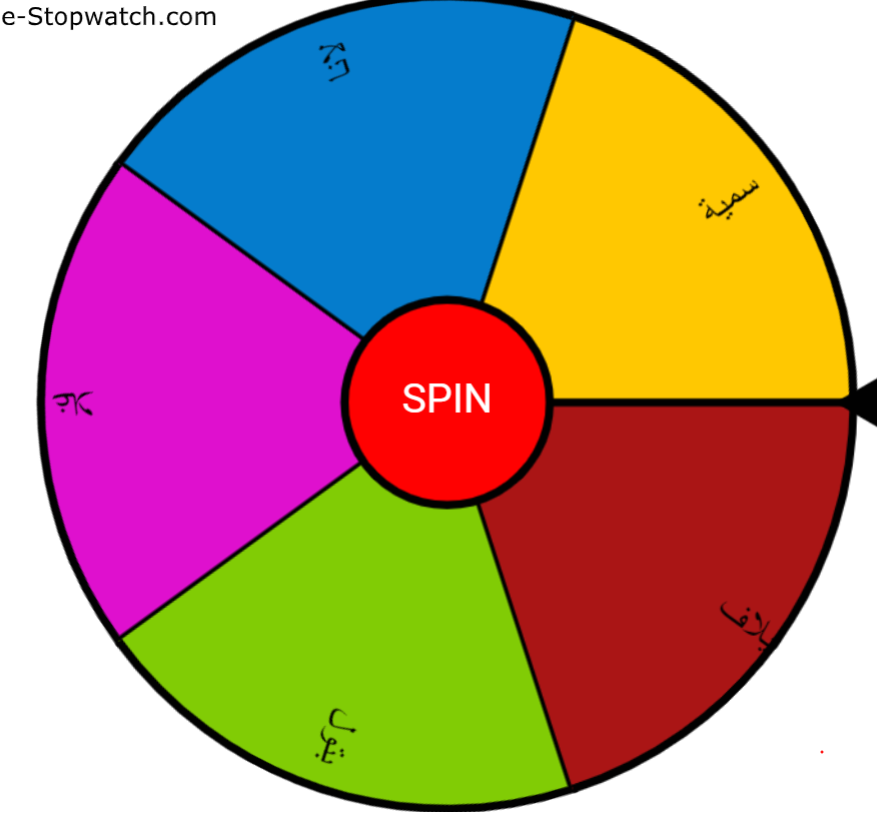 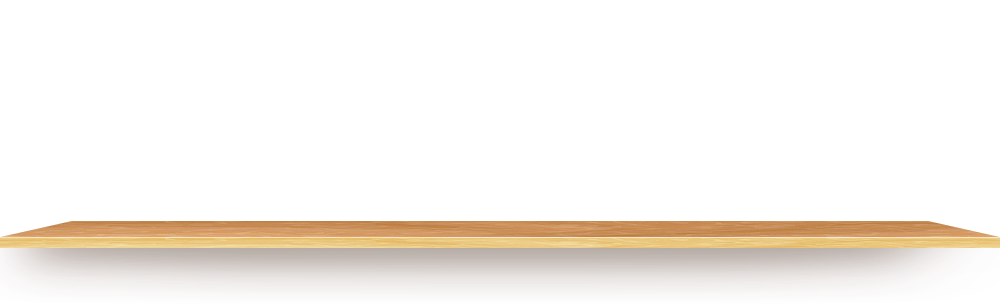 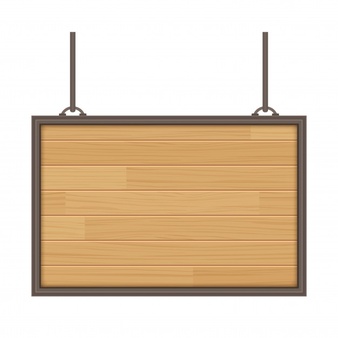 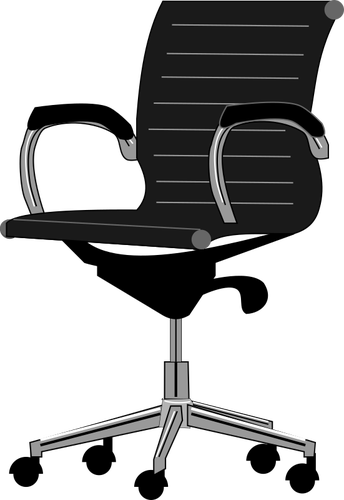 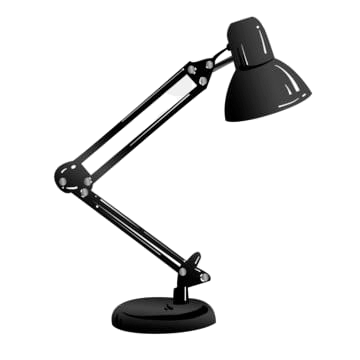 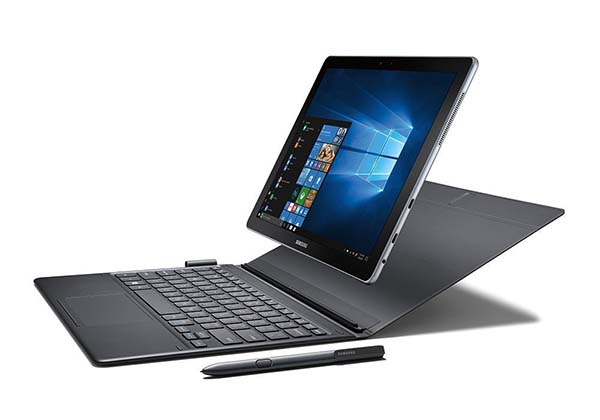 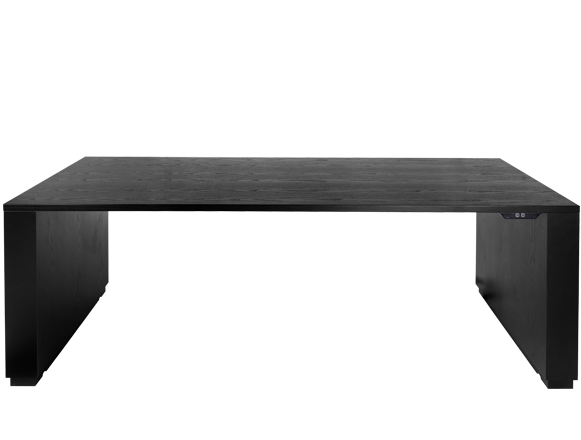 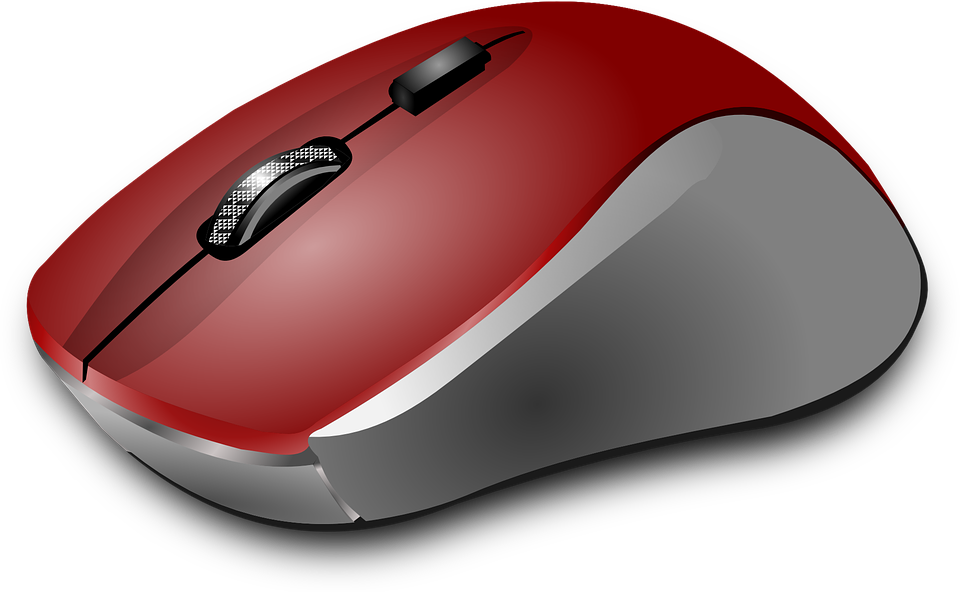 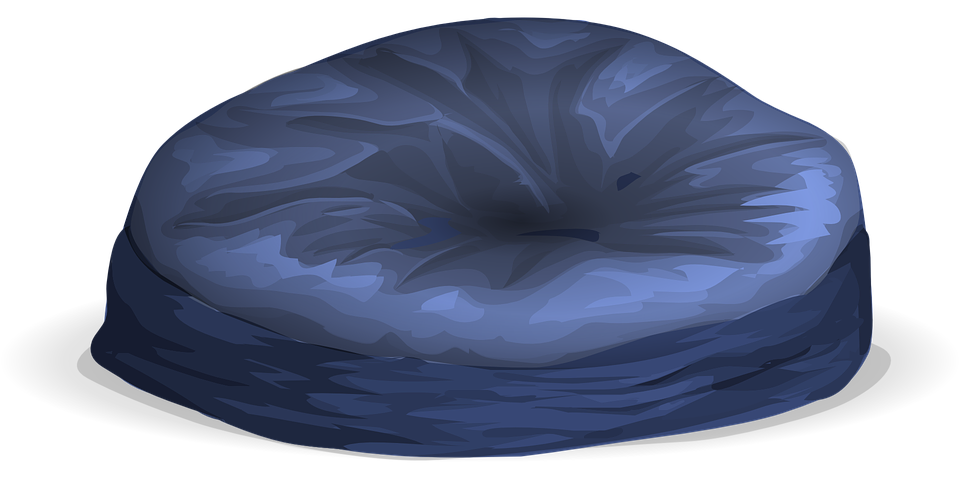 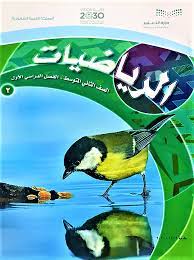 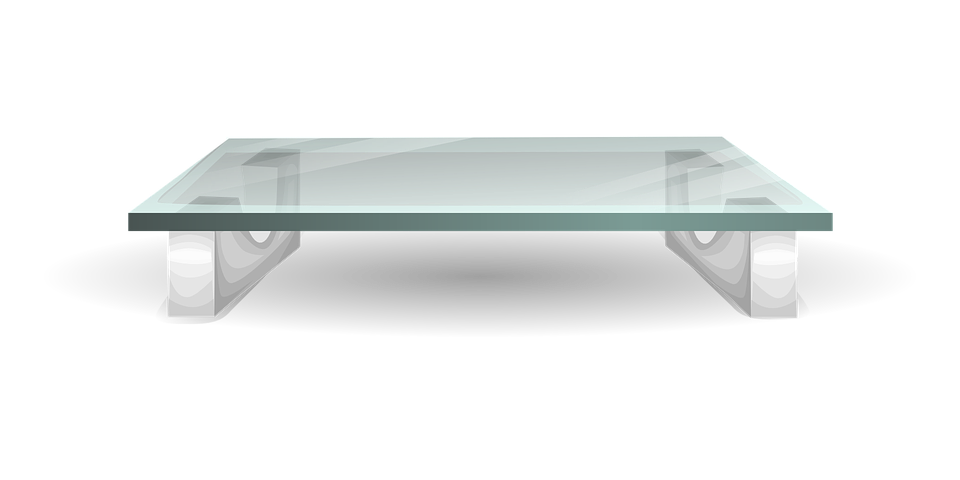 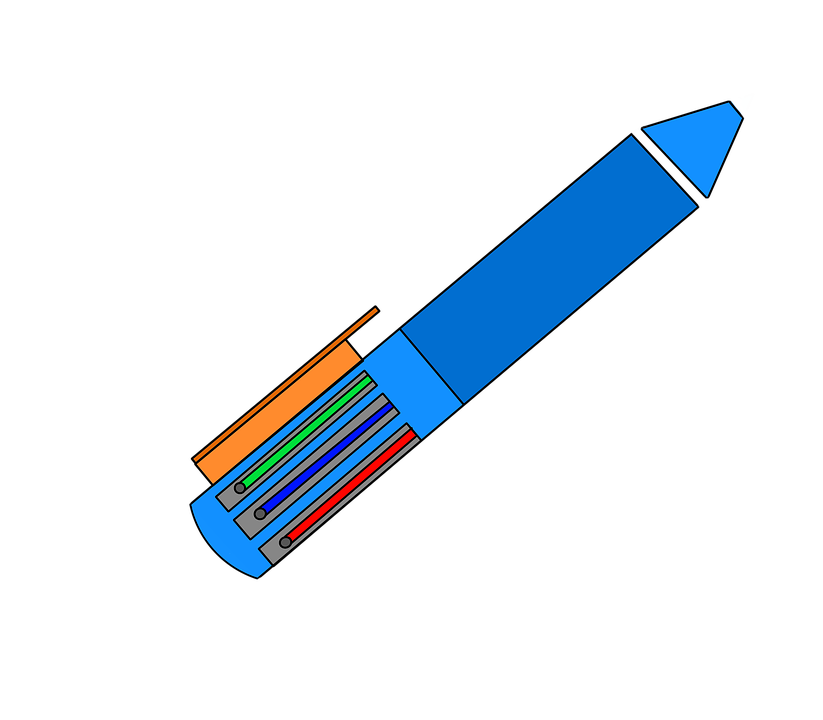 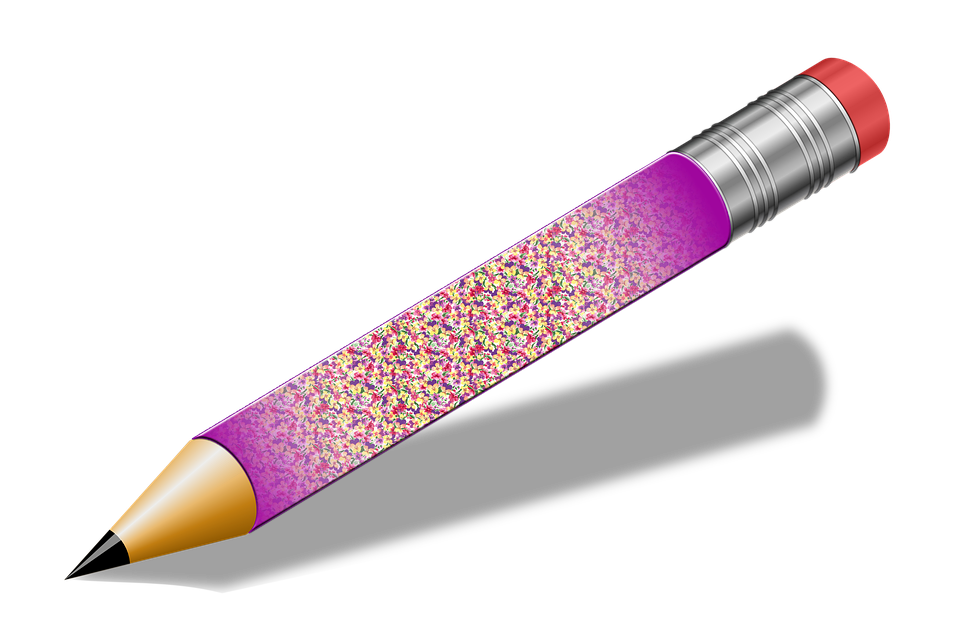 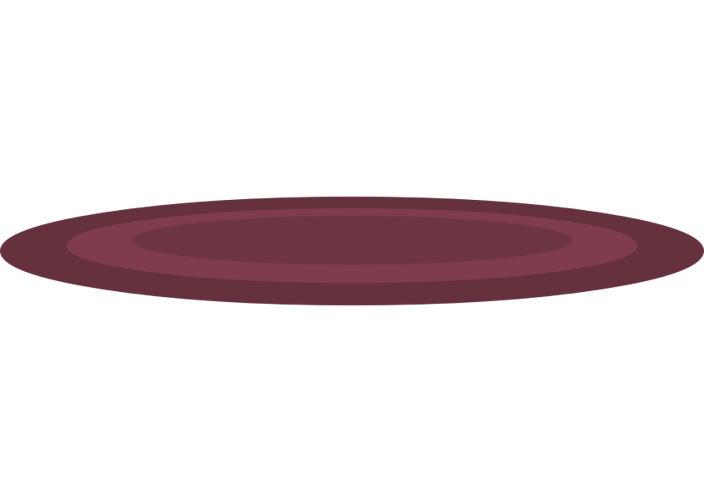 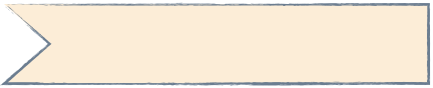 جدول التعلم
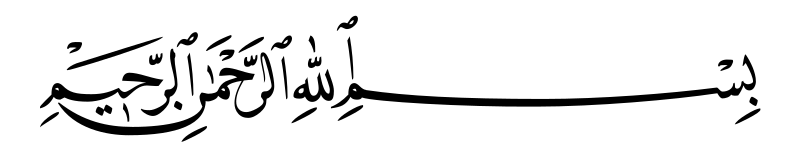 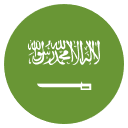 التاريخ   /    /  ١٤٤هـ
رقم الصفحة :
٢-٧
الابعاد في المستوى الاحداثي
فكرة الدرس
امثل الاعداد النسبية في المستوى الاحداثي 
اجد المسافة بين النقطتين
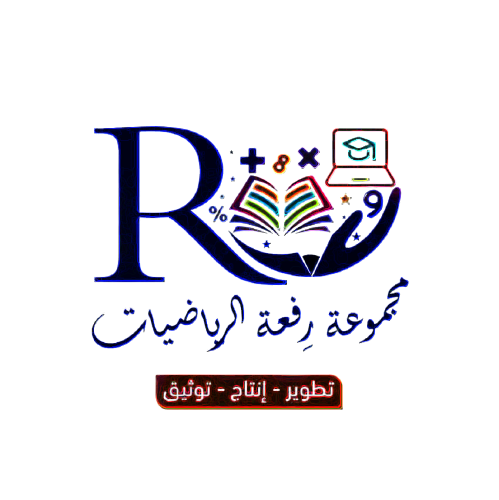 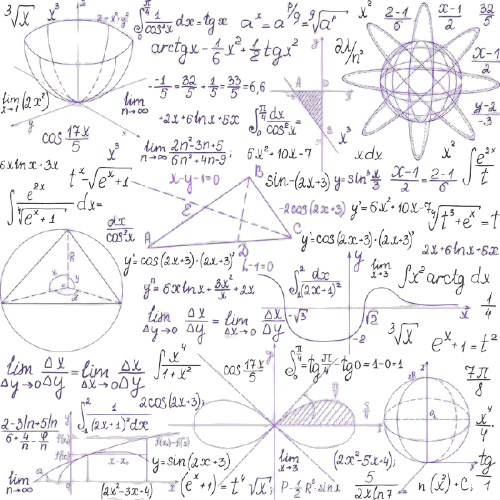 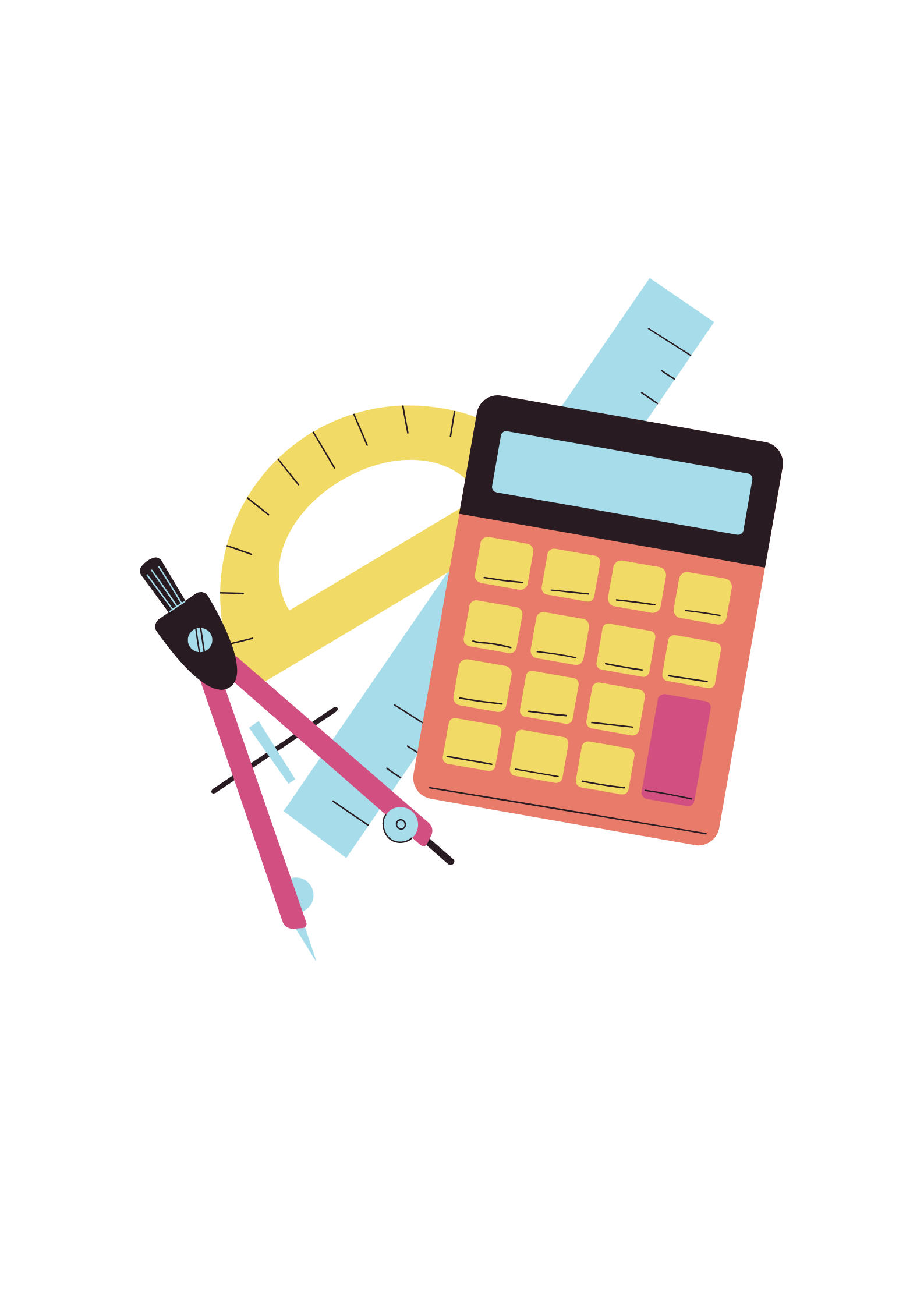 ٢-١
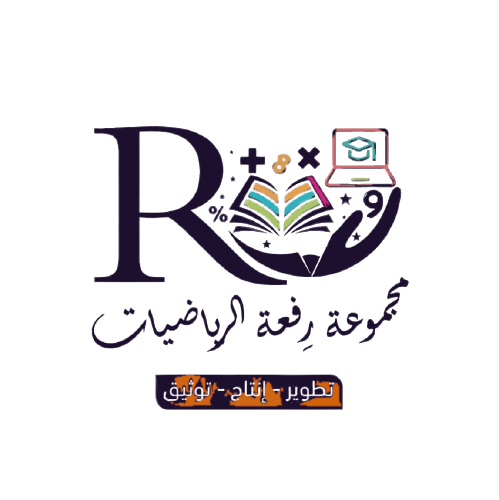 الجذور التربيعية
جدول الضرب
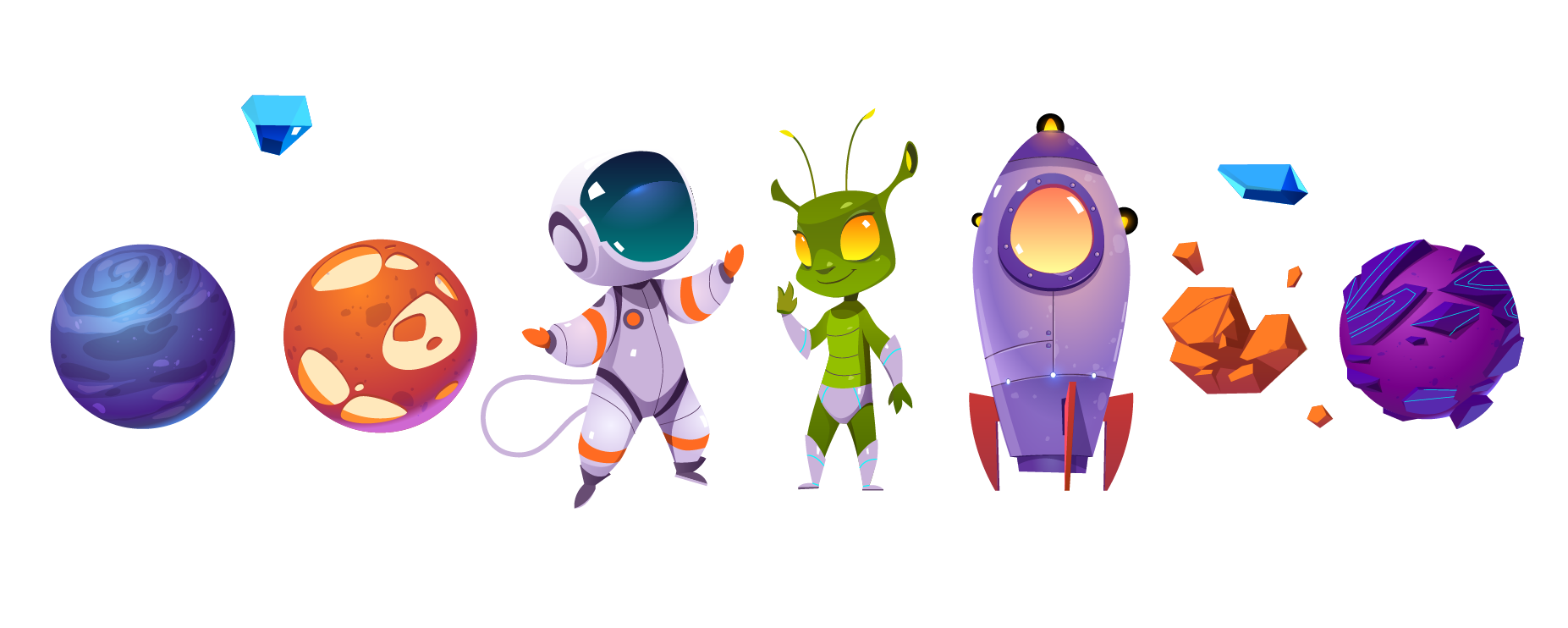 لوحة تعزيز النجوم
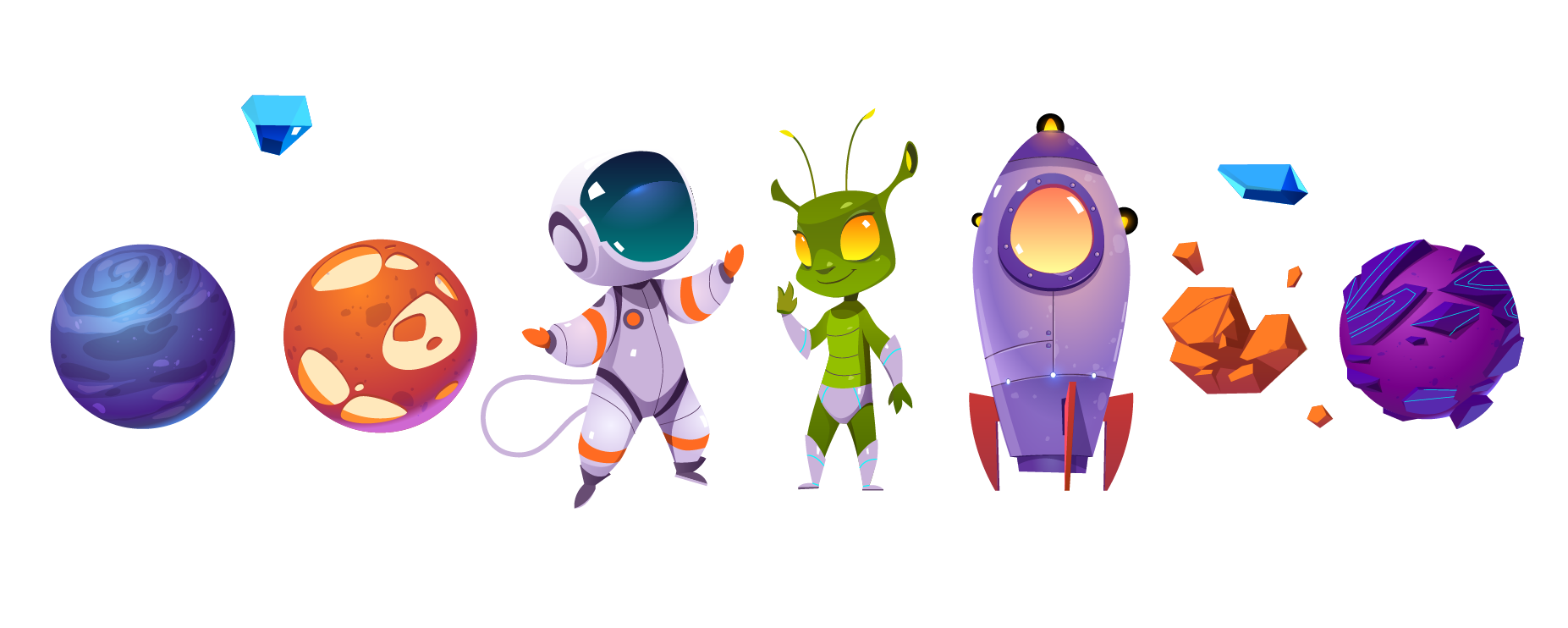 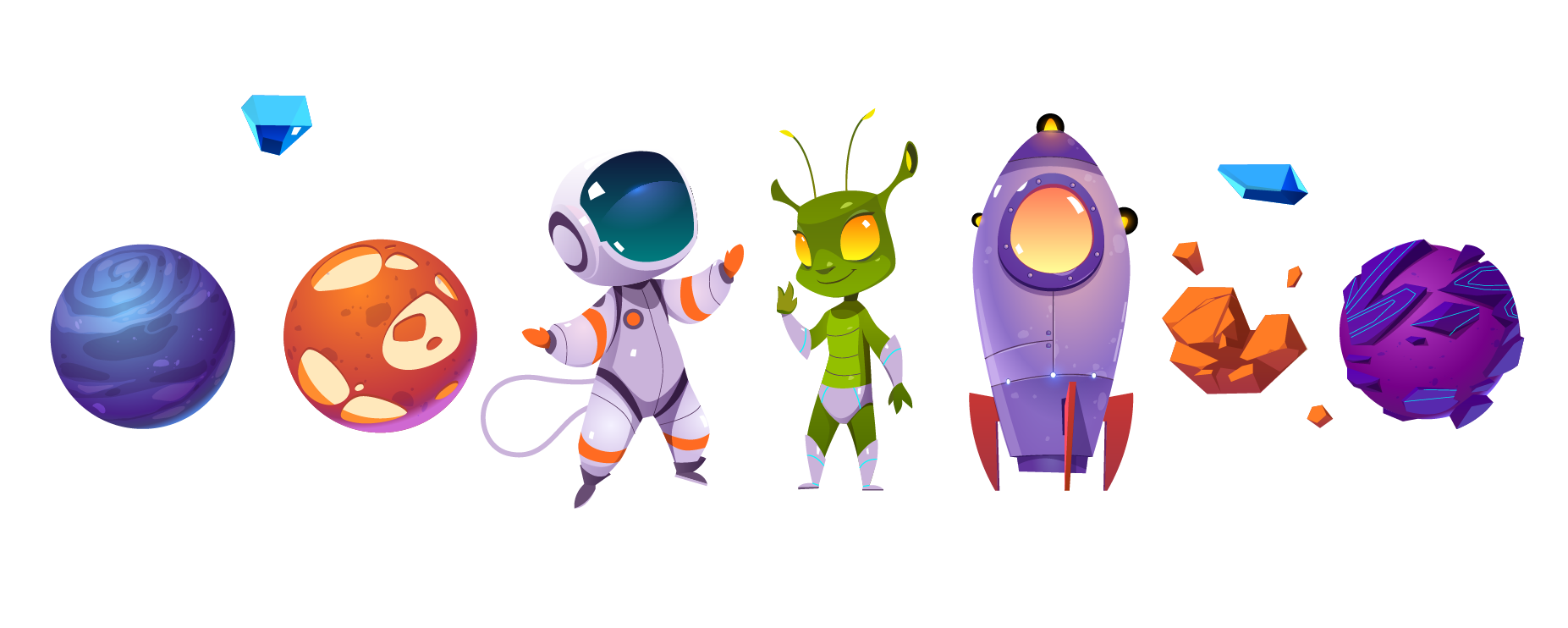 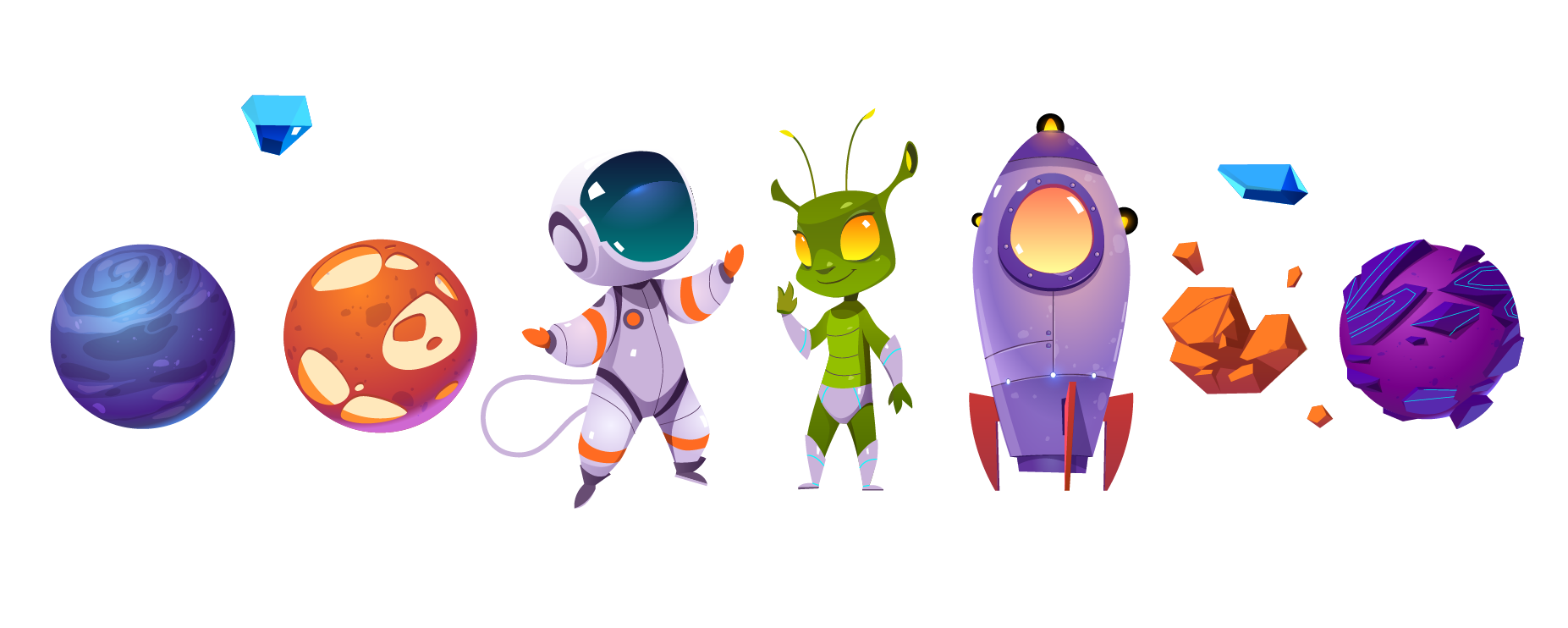 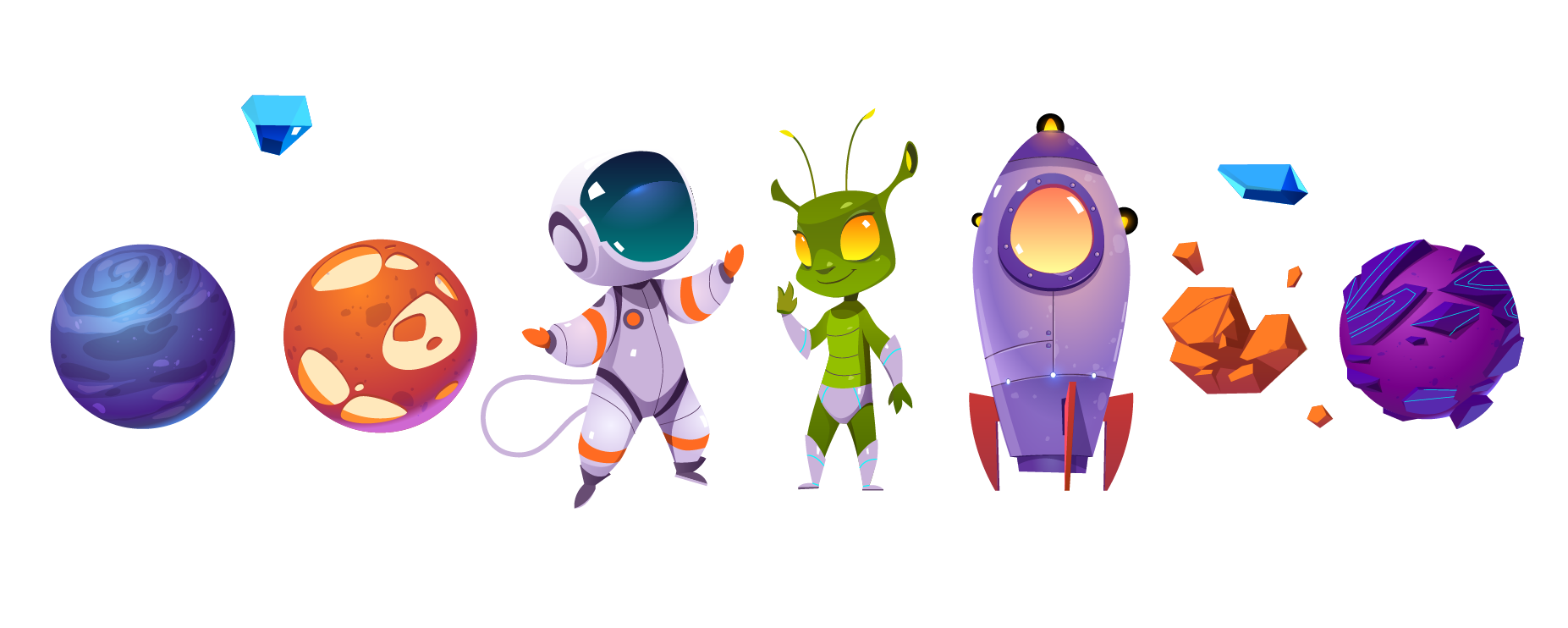 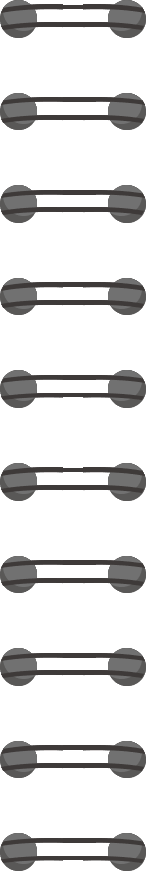 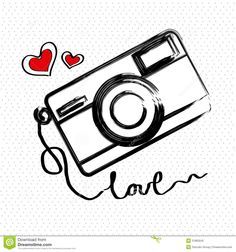 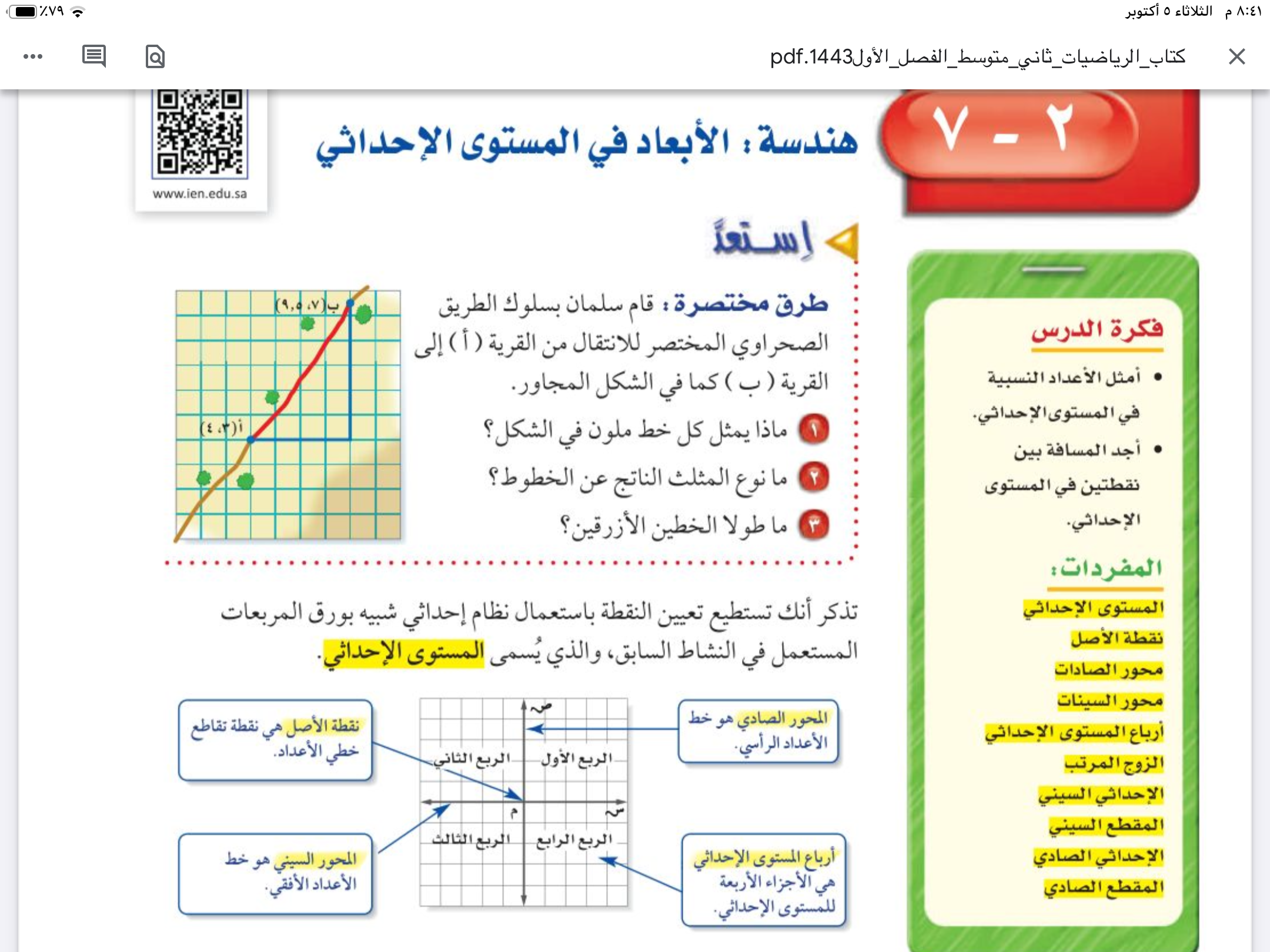 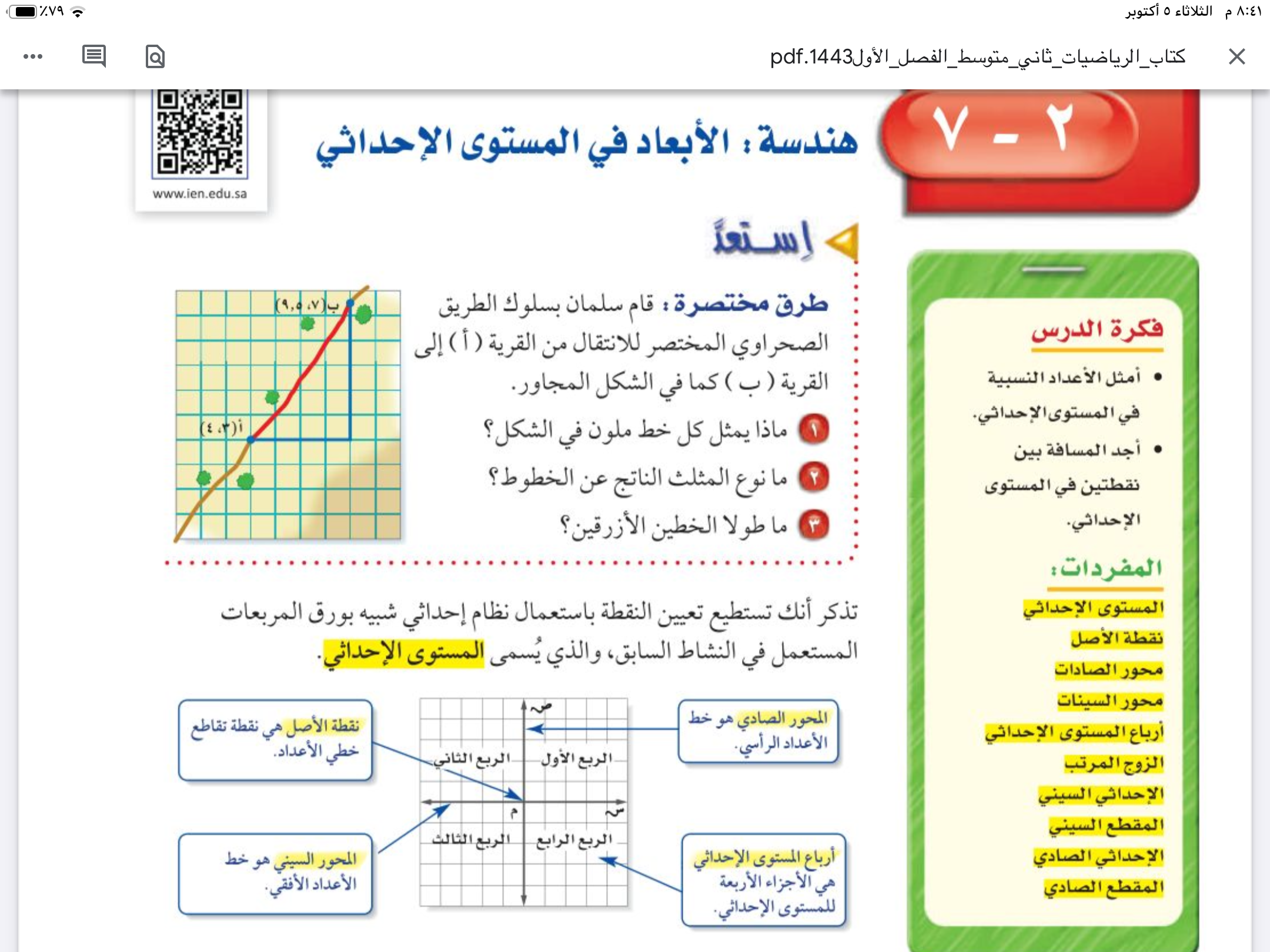 استعد
الخطان الازرقين يمثلان المسافتين الافقية والراسية بين موقعي القريتين
مثلث قائم الزاوية
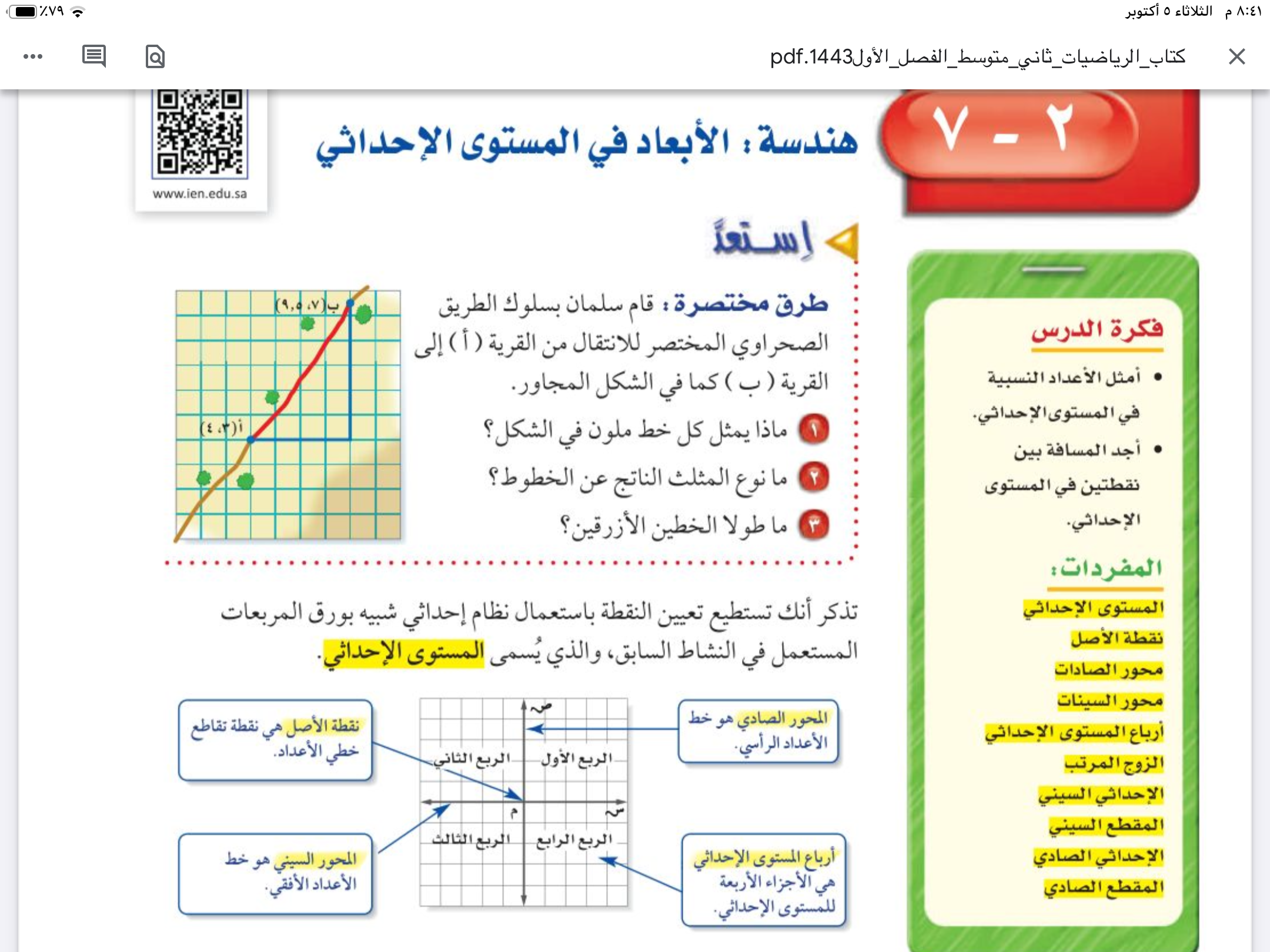 والخط الاحمر يمثل المسافة بين موقعي القريتين
٤ وحدات ؛ و ٥ وحدات
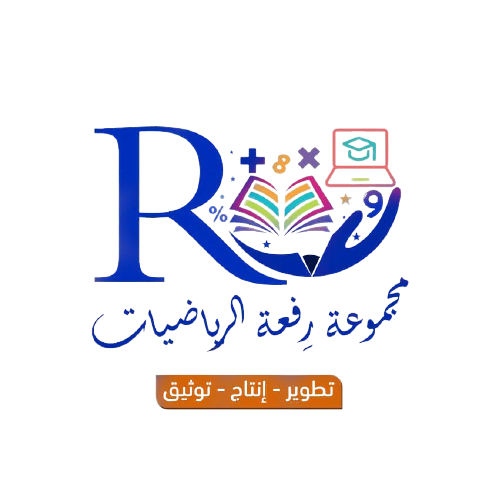 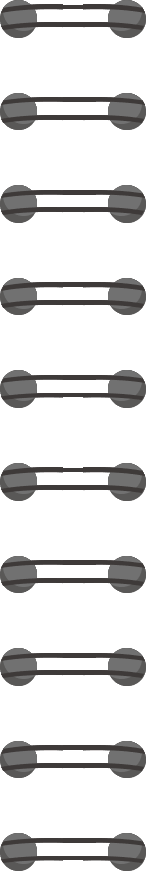 الأبعاد في المستوى الإحداثي
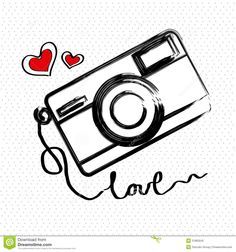 الشكل التالي : يسمى المستوى الإحداثي
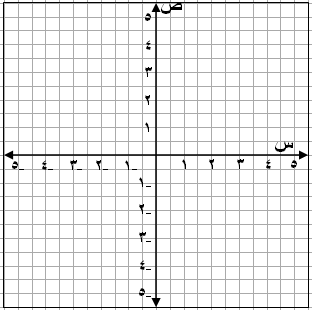 المحور السيني
الربع الثاني
الربع الأول
المحور الصادي
●
نقطة الأصل
الربع الثالث
الربع الرابع
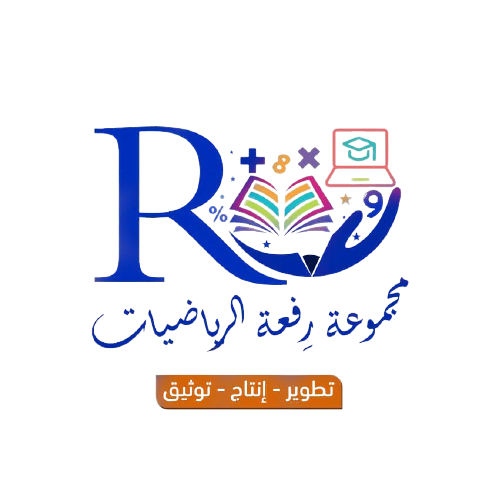 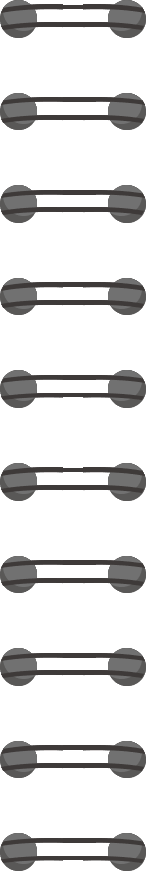 الأبعاد في المستوى الإحداثي
٢
٣
١
١
٢
٤
و (        ،        )
مثل كل نقطة مما يلي على المستوى الإحداثي :
مثال :
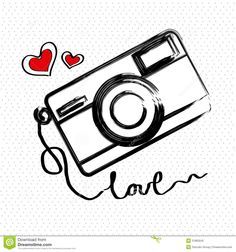 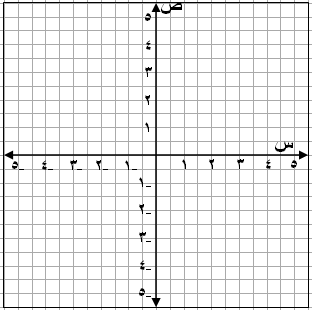 ب ( ٤ ، ٢ )
● و
● ل
● د
د ( - ٢ ، ٣ )
● ب
ن ( ٣ ، - ٤ )
● ك
ل (  ٠ ، ٣ )
ك (  ٤ ، ٠ )
● ن
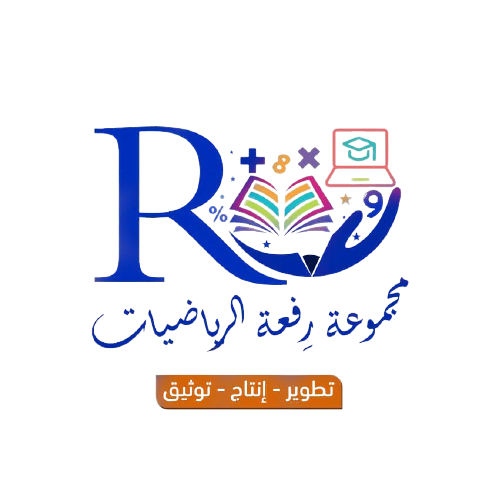 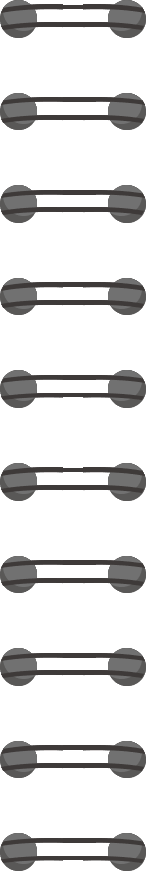 الأبعاد في المستوى الإحداثي
-
-
-
١
٢
٢
٢
١
١
١
١
١
١
٢
٢
٢
٢
٢
٢
-
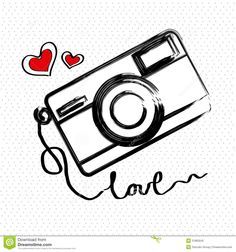 سم الأزواج المرتبة للنقاط الموضحة في الشكل :
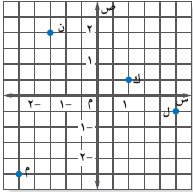 ن (             ،        )
٢
تحقق من فهمك
ك (       ،          )
١
ل (          ،          )
م (           ،           )
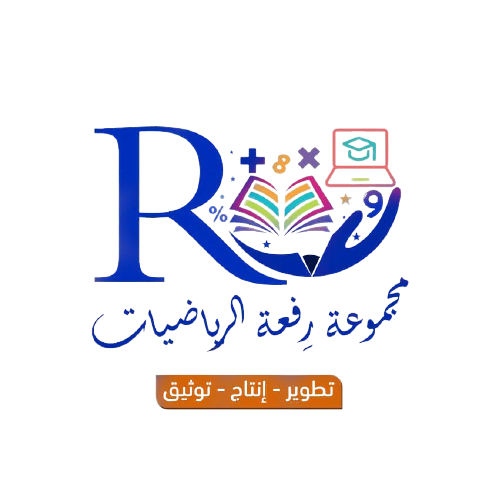 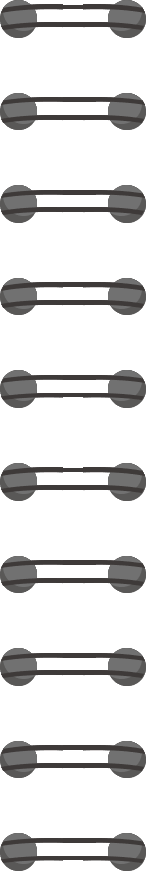 الأبعاد في المستوى الإحداثي
د (          ،          )
ن (    - ١.٥ ،  ٣  )
٢
٣
٣
١
١
١
٣
٤
٢
٢
٤
ت (            ،             )
ــ
ــ
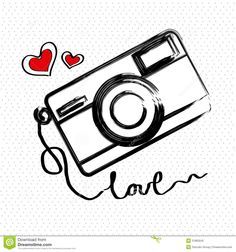 مثل كل نقطة مما يلي على المستوى الإحداثي :
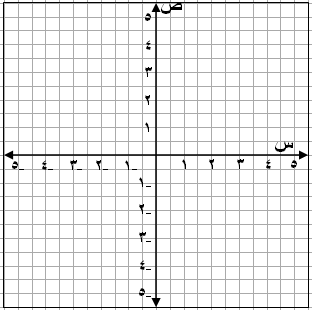 تحقق من فهمك
د ●
ن ●
ن ●
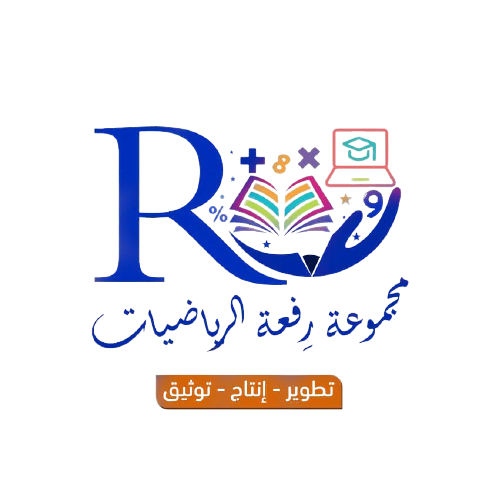 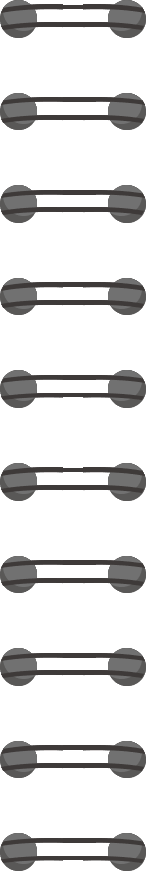 الأبعاد في المستوى الإحداثي
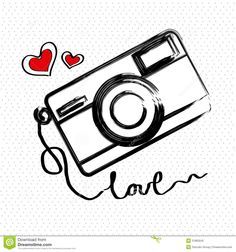 قانون نقطة المنتصف
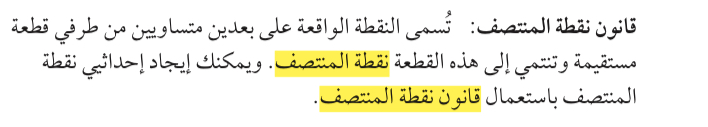 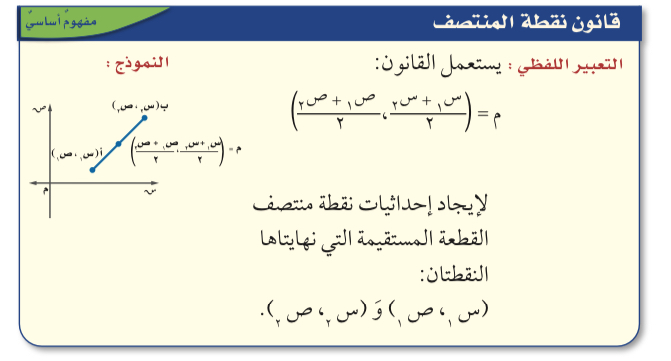 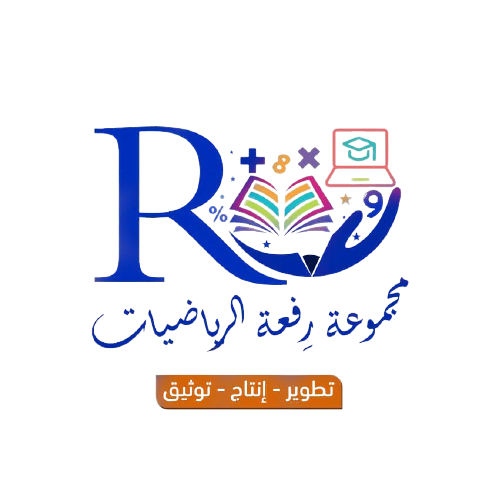 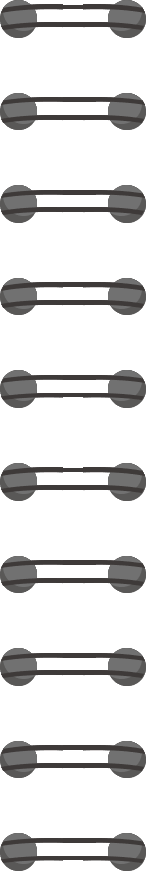 الأبعاد في المستوى الإحداثي
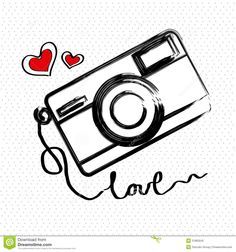 اوجد احداثيي نقطة المنتصف للقطعة المستقيمة التي تصل بين النقطتين
(٦ ، ٨) ، ( ٣ ، ٤)
( ١٢ ، ٣ ) ، ( -٨ ، ٣ )
( ٠ ، ٠ ) ، ( ٥ ، ١٢ )
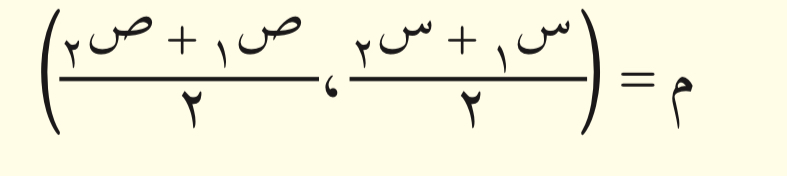 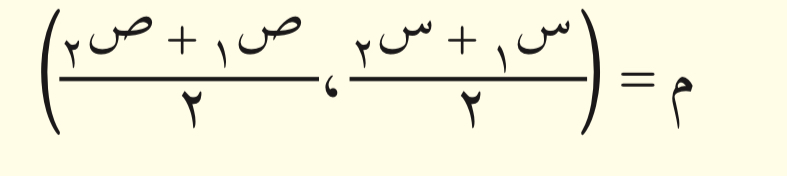 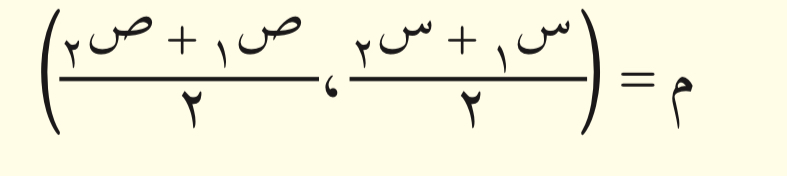 = (٦+ ٣) ،٨+٤)
= (٠+ ٥) ،٠+١٢)
= (١٢+ (-٨) ) ،٣+٣)
٢
٢
٢
٢
٢
٢
= (٢  ،  ٣)
= (٤.٥  ،  ٦)
= (٢.٥  ،  ٦)
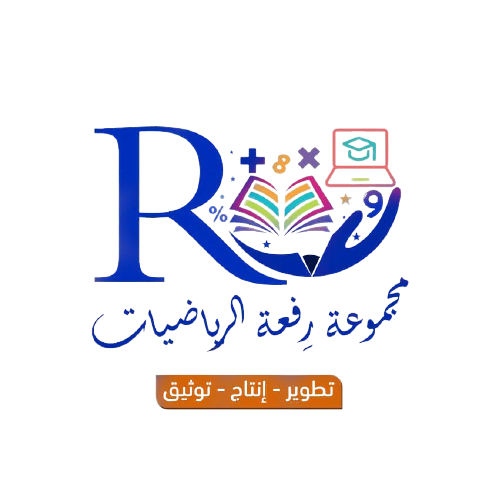 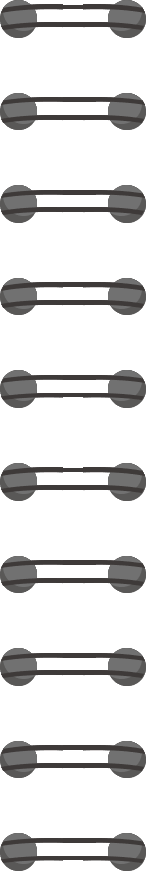 الأبعاد في المستوى الإحداثي
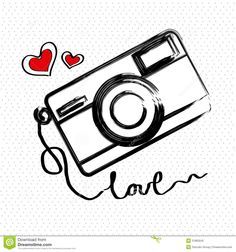 اوجد احداثيي نقطة المنتصف للقطعة المستقيمة التي تصل بين النقطتين
(٣ ، ١٠) ، ( ٣ ، ٣)
( ٢ ، -٢ ) ، ( ٦ ، ٢ )
( -٢ ، ٢ ) ، ( ٤ ، ١٠ )
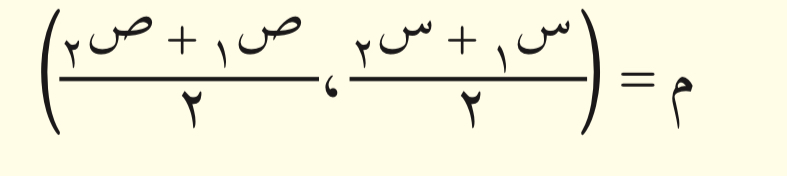 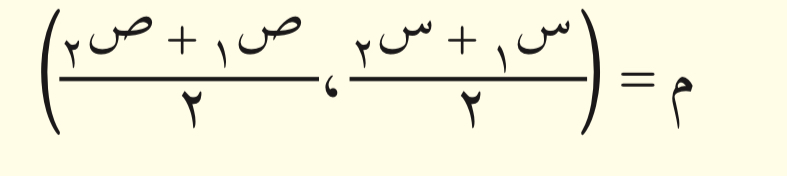 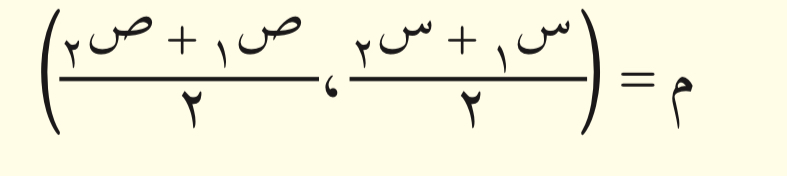 = (٣+ ٣) ،١٠+٣)
= (-٢+ ٤) ،٢+١٠)
= (٢+ ٦) ،-٢+٢)
٢
٢
٢
٢
٢
٢
= (٣  ،  ٦.٥)
= (٤  ، ٠)
= (١  ،  ٦)
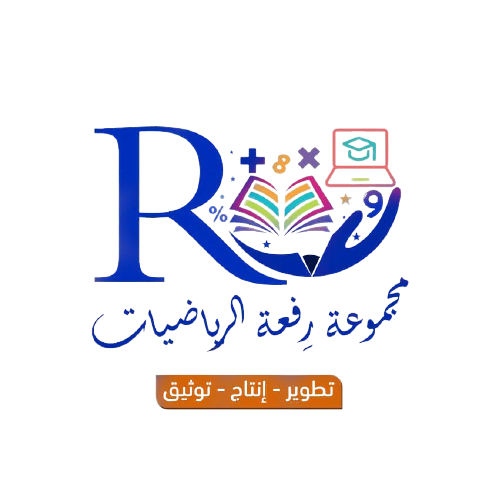 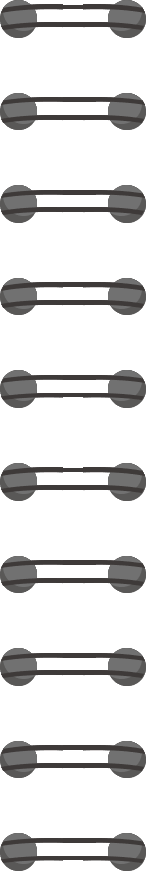 الأبعاد في المستوى الإحداثي
( ٢ ، ٠ )
●
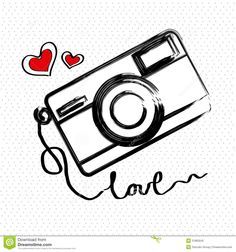 مثل كل نقطة مما يلي على المستوى الإحداثي ثم أوجد المسافة بين النقطتين إلى أقرب جزء من عشرة :
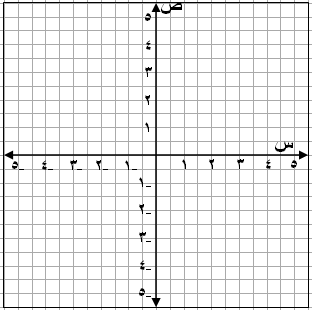 ( ٢ ، ٠ ) ، ( ٥ ، -٤ )
● ( - ٢ ، ٤ )
( ١ ، ٣ ) ●
( ١ ، ٣ ) ، ( - ٢ ، ٤ )
( - ٣ ، - ٤ ) ، ( ٢ ، - ١ )
( ٢ ، - ١ ) ●
● ( - ٣ ، - ٤ )
● ( ٥ ، -٤ )
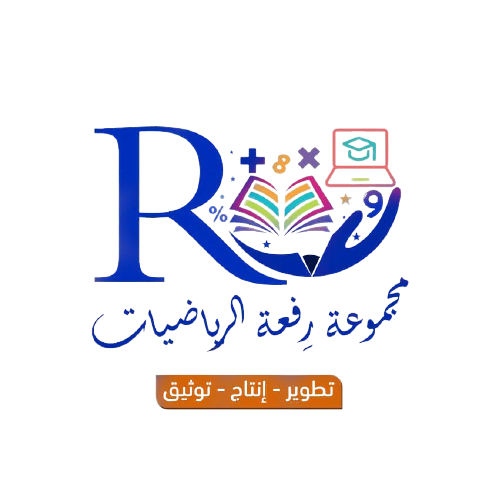 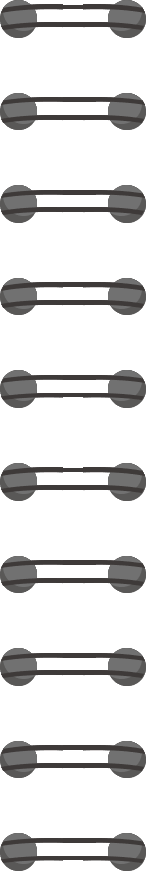 الأبعاد في المستوى الإحداثي
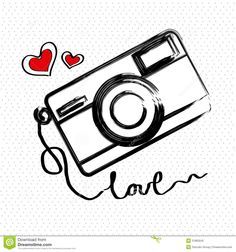 ولإيجاد المسافة بين النقطتين إلى أقرب جزء من عشرة :
( ٢ ، ٠ ) ، ( ٥ ، ٤ )
( - ٣ ، - ٤ ) ، ( ٢ ، - ١ )
( ١ ، ٣ ) ، ( - ٢ ، ٤ )
أ = ٢ + ٣ = ٥
أ = - ٢ – ١ = - ٣
أ = ٥ – ٢ = ٣
ب = ٤ – ٠ = ٤
ب = - ١ + ٤ = ٣
ب = ٤ – ٣= ١
ج٢ = أ٢ + ب٢
ج٢ = أ٢ + ب٢
ج٢ = أ٢ + ب٢
ج٢ = ٢٥ + ٢٣
ج٢ = ٢٣ + ٢١
ج٢ = ٢٣ + ٢٤
ج٢ = ٢٥ + ٩
ج٢ = ٩ + ١
ج٢ = ٩ + ١٦
ج٢ = ٣٤
ج٢ = ١٠
ج٢ = ٢٥
ج = ± ٥.٨
ج = ± ٣.٢
ج = ± ٥
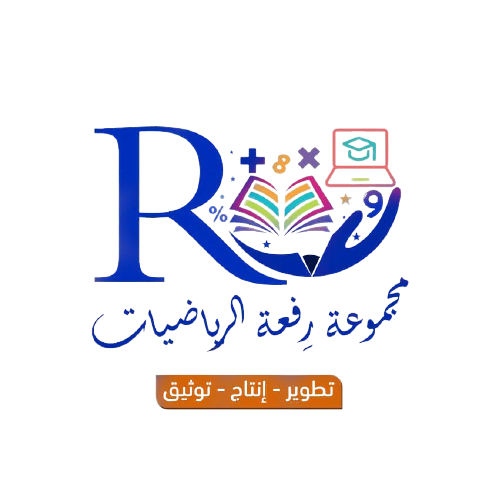 المسافة بين النقطتين = ٥.٨
المسافة بين النقطتين = ٣.٢
المسافة بين النقطتين = ٥
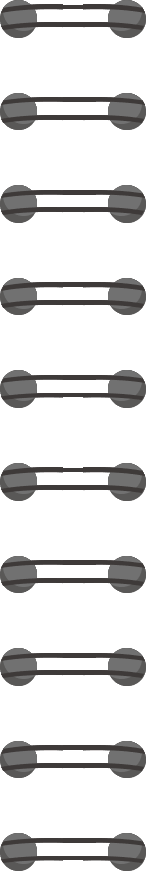 الأبعاد في المستوى الإحداثي
٣
٢
١
١
٣
٤
٢
٤
ــ
مثل كل نقطة مما يلي على المستوى الإحداثي :
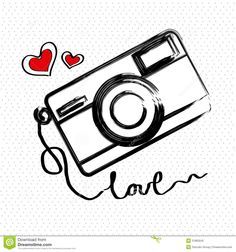 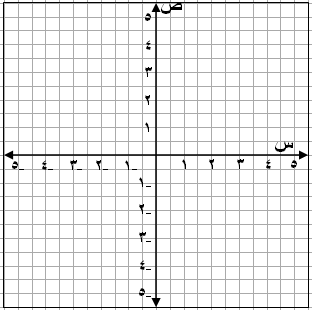 أ (          ،          )
أ ●
ب (    - ١ ،            )
ن (   ٤.٥  ،  - ٢.٢٥  )
ن ●
● ب
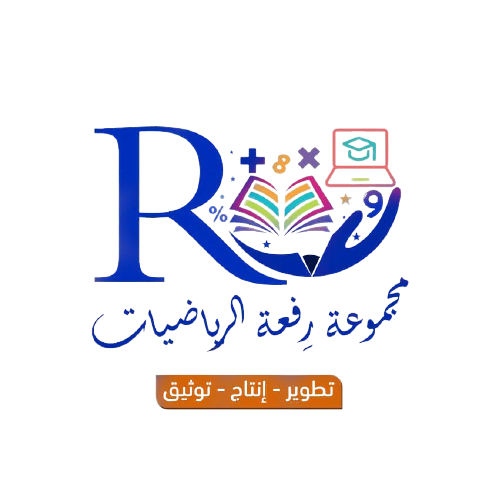 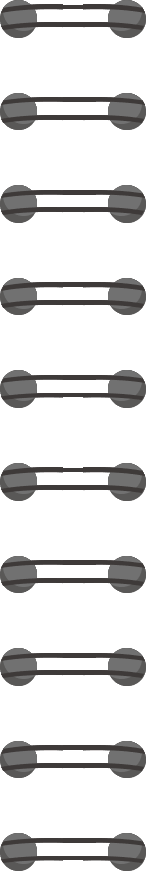 الأبعاد في المستوى الإحداثي
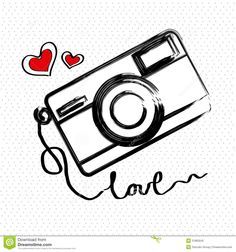 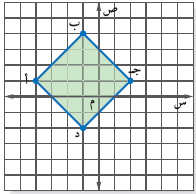 س = ٢ + ١ = ٣
ب (   - ١  ،  ٤  )
ص = ١ – ٤ = - ٣
جـ (   ٢  ،  ١  )
ع٢ = س٢ + ص٢
ع٢ = ٢٣ + ٢٣
ع٢ = ٩ + ٩
مساحة المربع = ٤.٢ × ٤.٢ = ١٧.٦٤ وحدة مربعة
ع٢ = ١٨
ع = ± ٤.٢
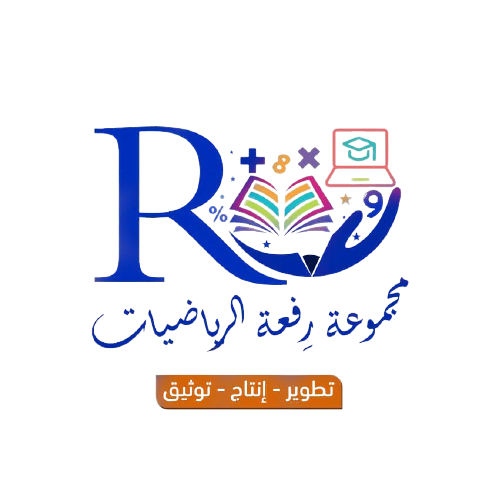 طول ضلع المربع = ٤.٢
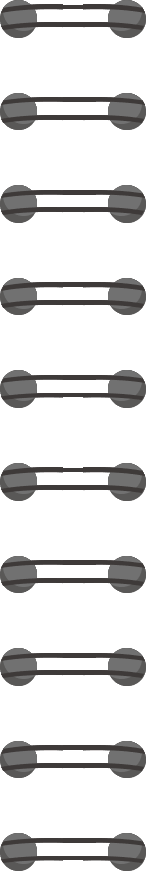 الأبعاد في المستوى الإحداثي
( -٣.٥ ، - ٥ )
●
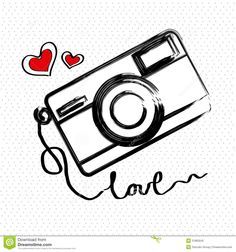 مثل كل نقطة مما يلي على المستوى الإحداثي ثم أوجد المسافة بين النقطتين إلى أقرب جزء من عشرة :
● ( ٣ ، ٥ )
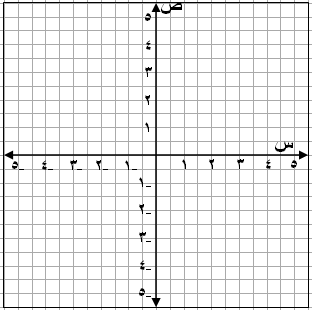 ( ٣ ، ٥ ) ، ( ٢ ، ٢ )
●( - ٣ ، ٤)
( ١ ، ٣ ) ●
( ٢ ، ٢ ) ●
( - ٣ ، ٤ ) ، ( ١ ، ٣ )
( ٢.٥ ، - ١ ) ●
( ٢.٥ ، - ١ ) ، ( - ٣.٥ ، - ٥ )
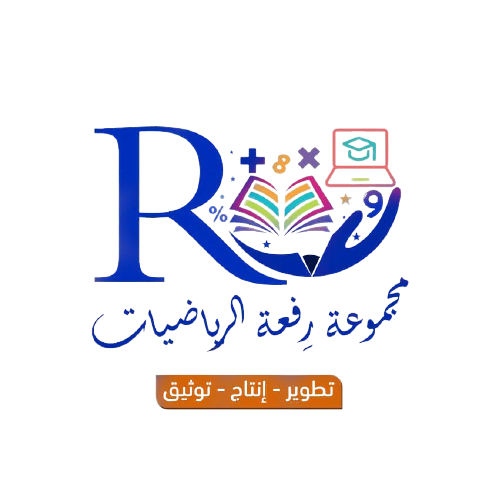 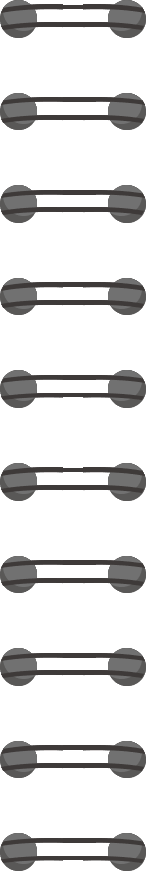 الأبعاد في المستوى الإحداثي
ولإيجاد المسافة بين النقطتين إلى أقرب جزء من عشرة :
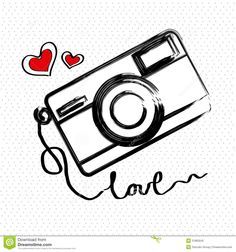 ( ٤ ، ٥ ) ، ( ٢ ، ٢ )
( ٢.٥، - ١)،( - ٣.٥، - ٥)
( - ٣ ، ٤ ) ، ( ١ ، ٣ )
أ = ٢.٥ + ٣.٥ = ٦
أ = - ٣ – ١ = - ٤
أ = ٤ – ٢ = ٢
ب = - ١ + ٥ = ٤
ب = ٤ – ٣ = ١
ب = ٥ – ٢ = ٣
ج٢ = أ٢ + ب٢
ج٢ = أ٢ + ب٢
ج٢ = أ٢ + ب٢
ج٢ = ٢٤ + ٢١
ج٢ = ٢٢ + ٢٣
ج٢ = ٢٦ + ٢٤
ج٢ = ٣٦ + ١٦
ج٢ = ١٦ + ١
ج٢ = ٤ + ٩
ج٢ = ٥٢
ج٢ = ١٧
ج٢ = ١٣
ج = ± ٧.٢
ج = ± ٤.١
ج = ± ٣.٦
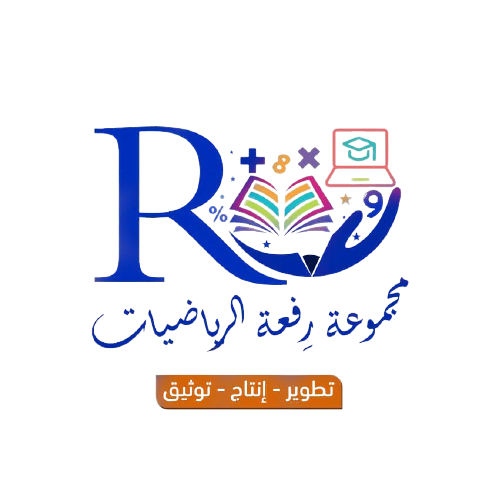 المسافة بين النقطتين = ٧.٢
المسافة بين النقطتين = ٤.١
المسافة بين النقطتين = ٣.٦
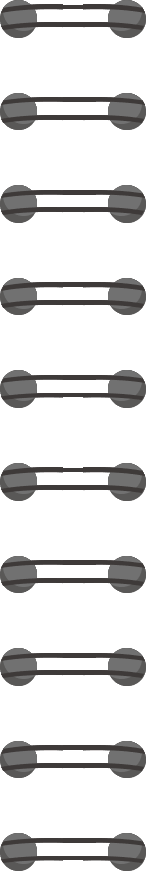 الأبعاد في المستوى الإحداثي
تنطلق عبارة من النقطة أ ( ٤ ، ١٢ ) الواقعة على الجزيرة كما في الشكل ،وتتجه 
إلى المرفأ الواقع عند النقطة ب ( ٦ ، ٢ ) . ما المسافة التي تقطعها العبارة
 إذا كانت كل وحدة على الخارطة تعادل ٠.٥ كلم ؟
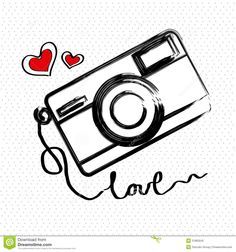 أ = ٦ – ٤ = ٢
أ (   ٤  ،  ١٢  )
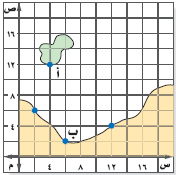 ب = ٢ – ١٢ = - ١٠
ب (   ٦  ،  ٢  )
ج٢ = أ٢ + ب٢
ج٢ = ٢٢ + ٢١٠
ج٢ = ٤ + ١٠٠
ج٢ = ١٠٤
ج = ± ١٠.٢
المسافة على الخارطة = ١٠.٢ وحدة
المسافة الحقيقية = ١٠.٢ × ٠.٥ = ٥.١ كلم
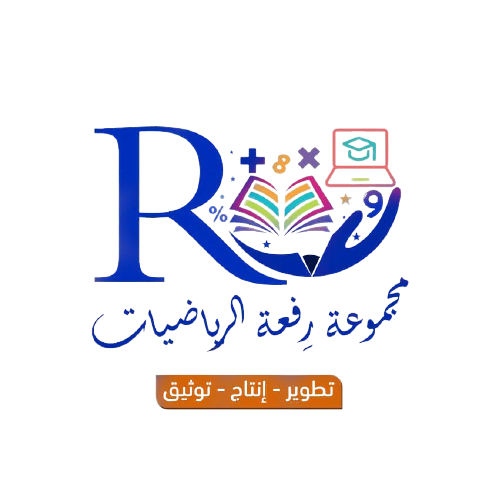 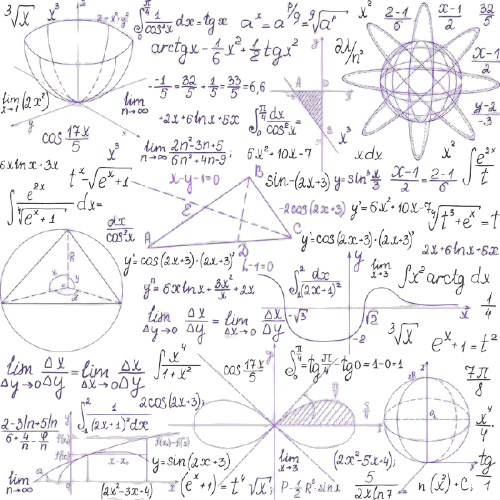 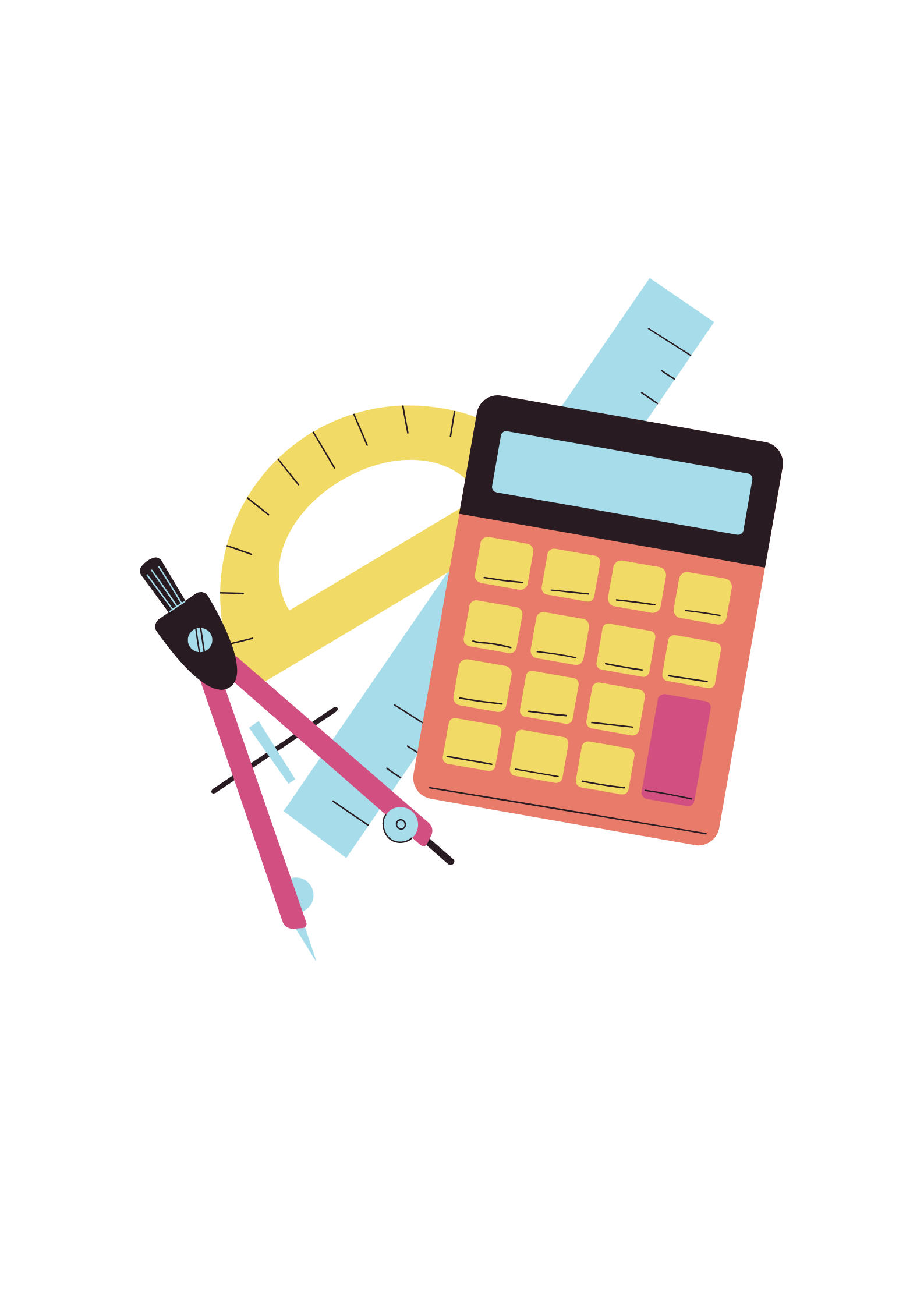 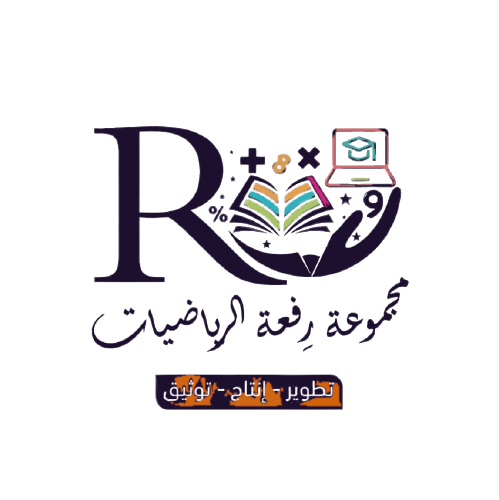